Celtic-Plus Proposers DayNovember 2016, Leuven
Cost Effective Packet Analyzer for 5G
PAC-MEC Proposal
Rıza Durucasugil, Mehmet Şimşek
NETAS Telecommunications
rizad@netas.com.tr, ysimsek@netas.com.tr
<Your Logo>
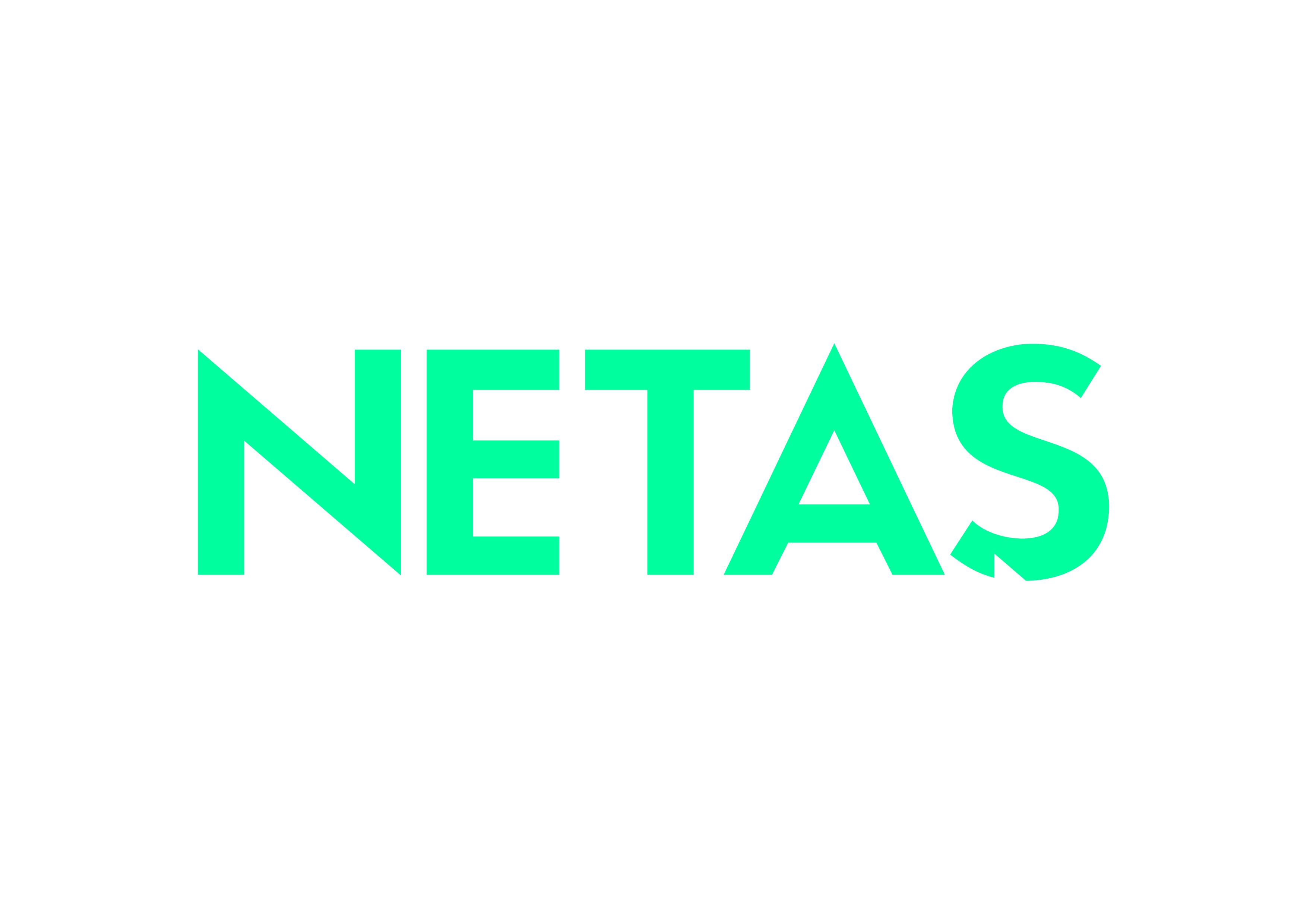 1
Teaser
MEC Server
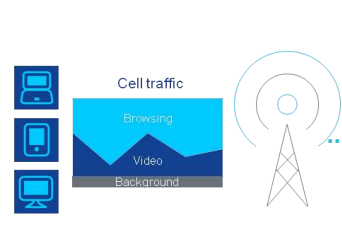 4/5 G Internet Traffic
ISP Core Network
HPC Cluster/ Packet Analyzer
A component of Mobile Edge Computing (MEC) Server.
Analyzes 5G traffic through application layer.
Our motivation is to make a 5G Packet Analyzer with highly scalable, low purchasing and operating cost. And provide that as a green solution to ISPs.
Mehmet Şimşek, NETAŞ, ysimsek@netas.com.tr
Teaser
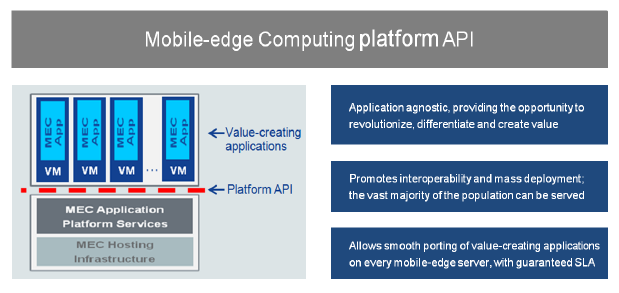 MEC Platform API, ETSI Whitepaper
Generate statistical data and reports to help ISPs develop new Value Added Services (VAS) and or generate/activate  current services quicker.
Income of ISPs will be increased via new VAS. 
Better and efficient usage of network infrastructure.
Increase end users’ total Quality of Experience (QoE) in terms of speed, quality, and new services.
3
Mehmet Şimşek, Netaş, ysimsek@netas.com.tr
Organisation Profile
Netaş Telecommunications
Netas provides innovative end-to-end value added systems integration and technology services in the fields of information and communications technologies (ICT). Its customers range from telco providers to public and private enterprises in domestic and international markets. Netas’s constant increase in productivity is based on its next generation competencies around technology skillset and expertise. The company holds a track-record of 49 years and continues its foray in the field of information technologies, supported by with its experienced, best of breed research and development department. Netas also plays an important role in the modernization of the Turkish Armed Forces defense communication networks.
4
Mehmet Şimşek, NETAŞ, ysimsek@netas.com.tr
Proposal Introduction (1)
5
Mehmet Şimşek, NETAŞ, ysimsek@netas.com.tr
Proposal Introduction (2)
6
Mehmet Şimşek, NETAŞ, ysimsek@netas.com.tr
NETAS
Core competency to coordinate this project and actively embed the researches. 
SBC cluster back bone laboratory
Proven relations with mobile operators within the region 
 Knowledge on high-volume message processing via succession networks

Partners Needed! 
With 5G research on protocols, RFCs and standardization (Universities, research institutes)
With SBC and parallel computing experience (SBC HW manufacturers, Universities) 
With VAS infrastructure (ISPs, TelCo’s)
Partners
7
Mehmet Şimşek, NETAŞ, ysimsek@netas.com.tr
Contacts Info
For more information and for interest to participate please contact:


Rıza Durucasugil
rizad@netas.com.tr

Mehmet Yoldas SIMSEK
ysimsek@netas.com.tr
8
Mehmet Şimşek, NETAŞ, ysimsek@netas.com.tr